Learner-centred Teaching 
                  --from a concept to changes
 
                                         Haiyan Feng
                                                                 LISE
[Speaker Notes: 更多模板请关注：https://haosc.taobao.com]
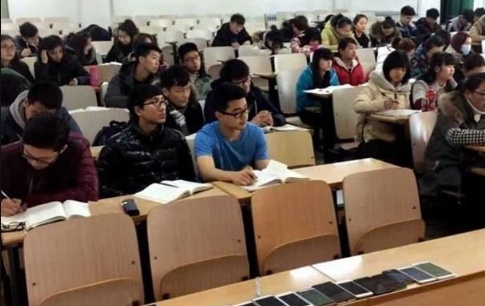 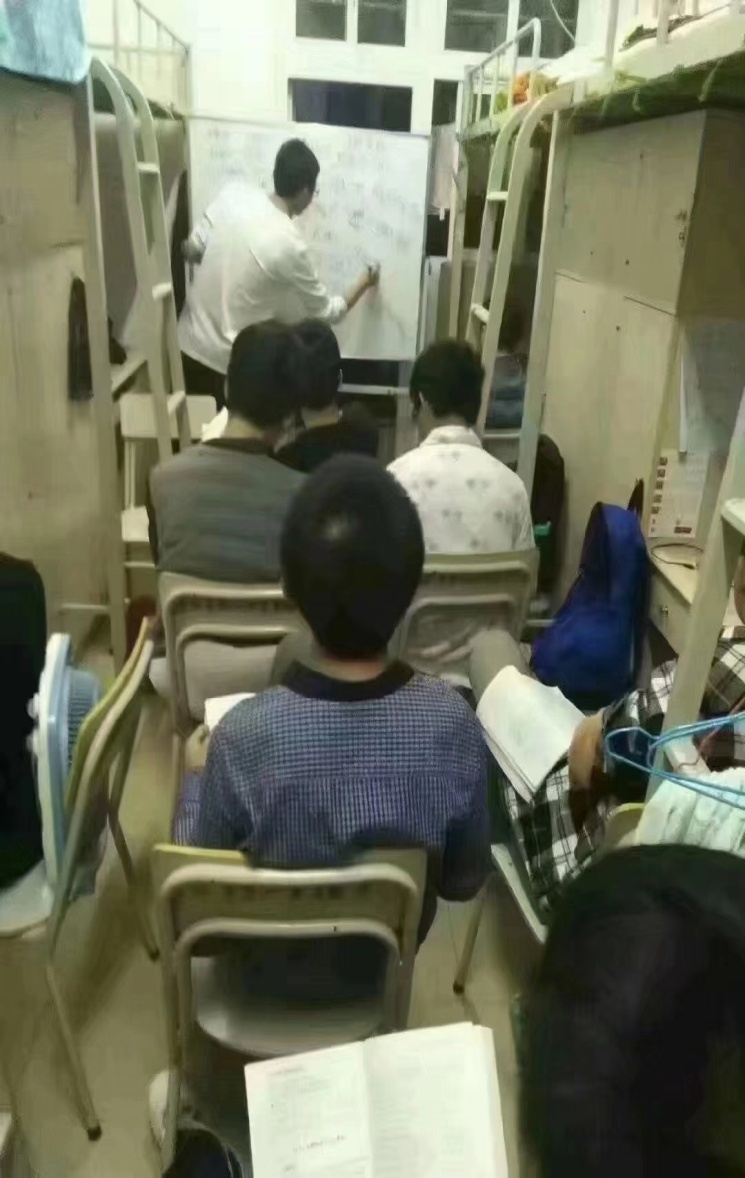 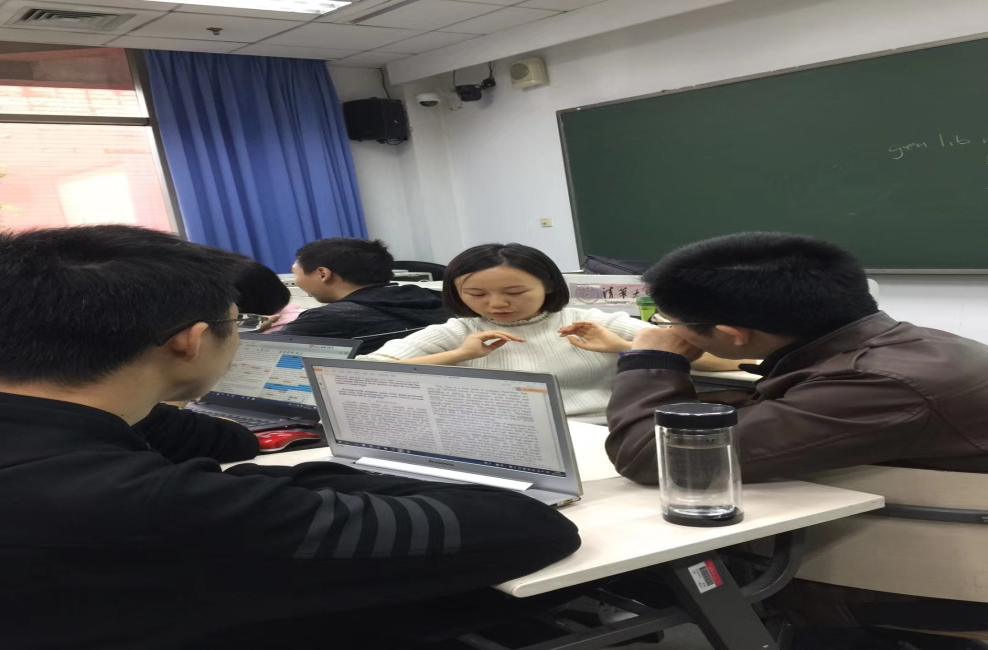 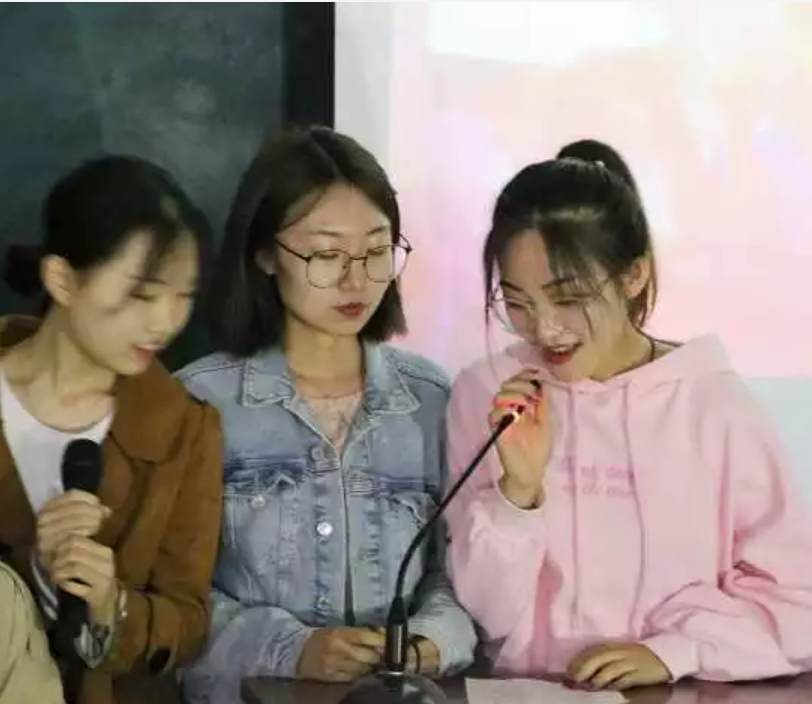 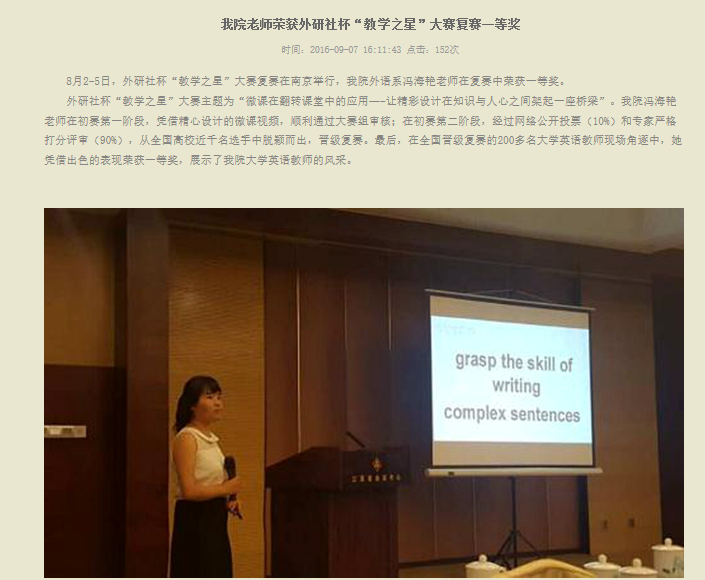 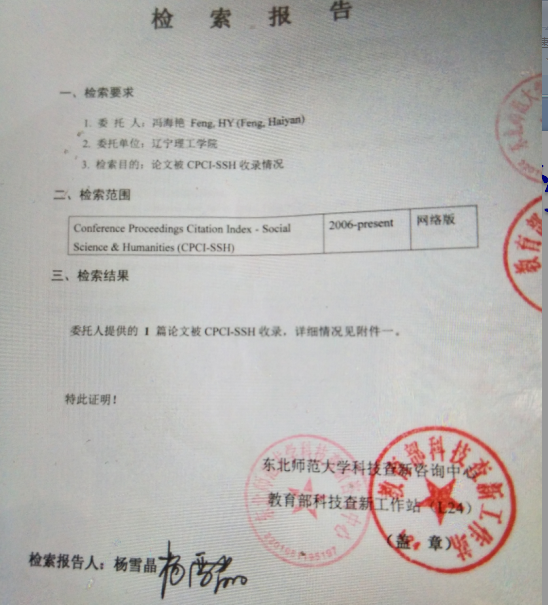 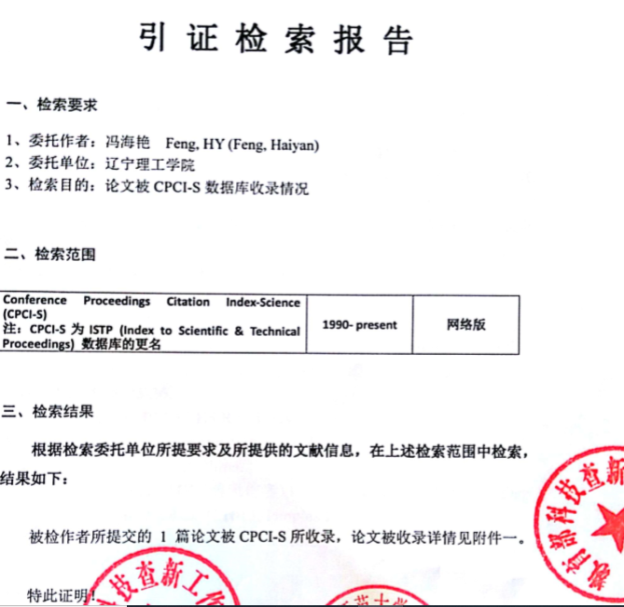 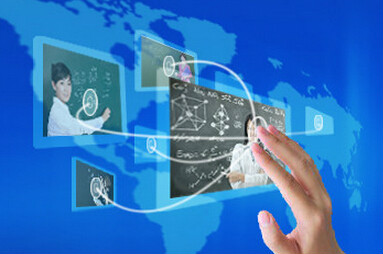 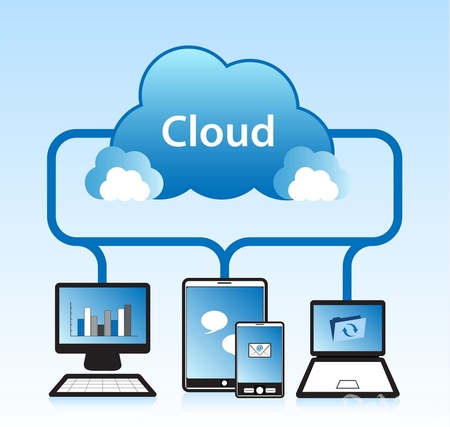 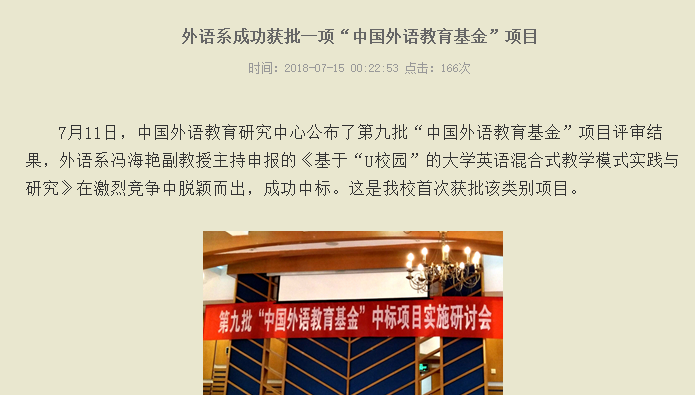 Virtual English Learning Community under the Mobile Internet Environment
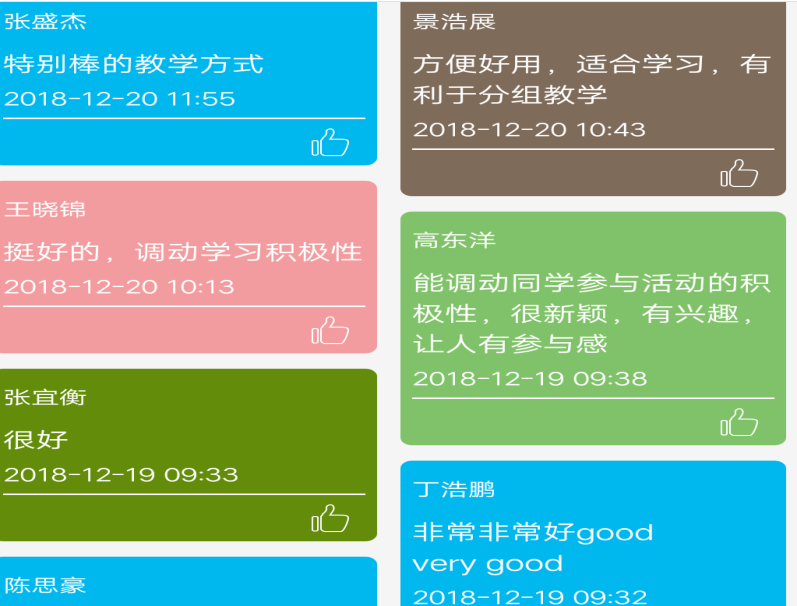 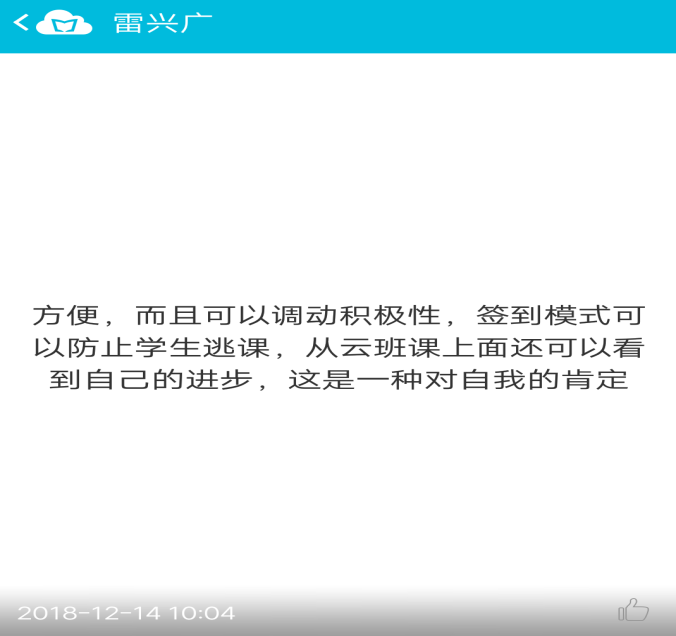 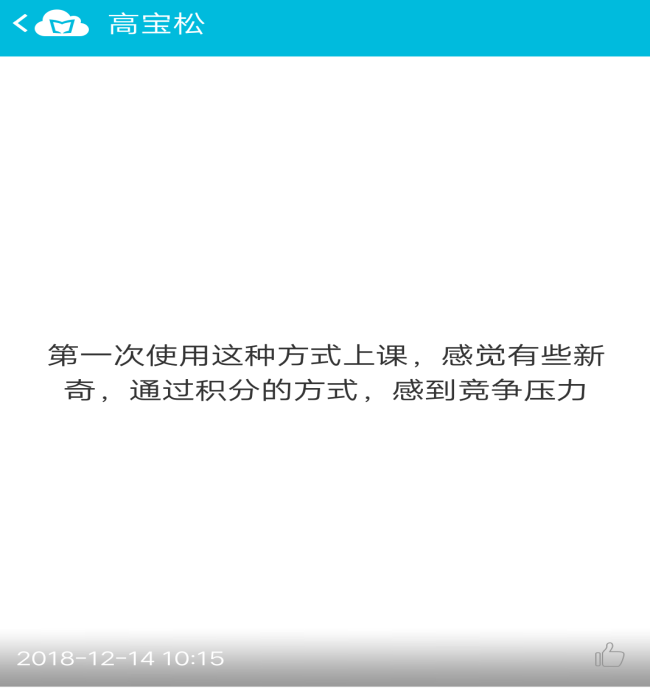 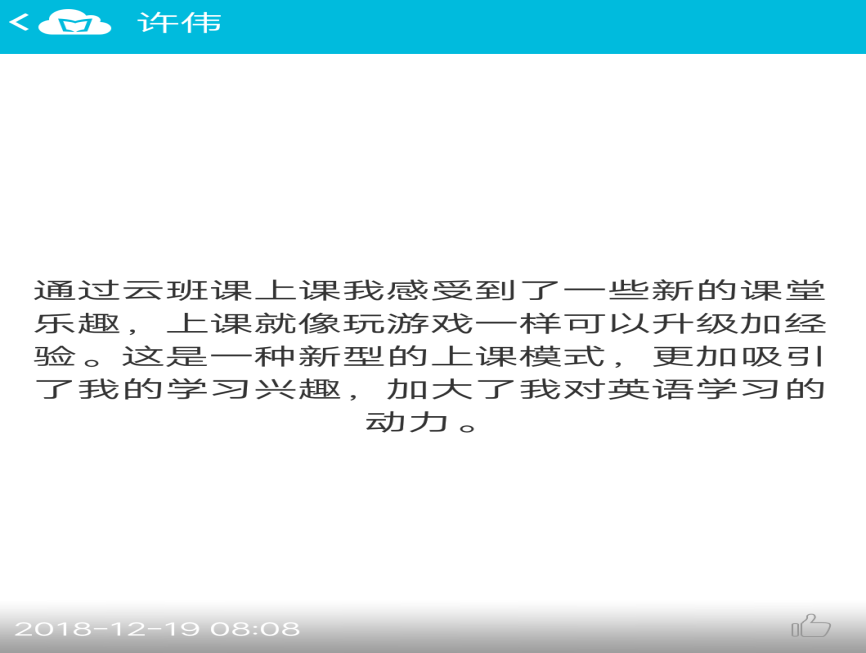 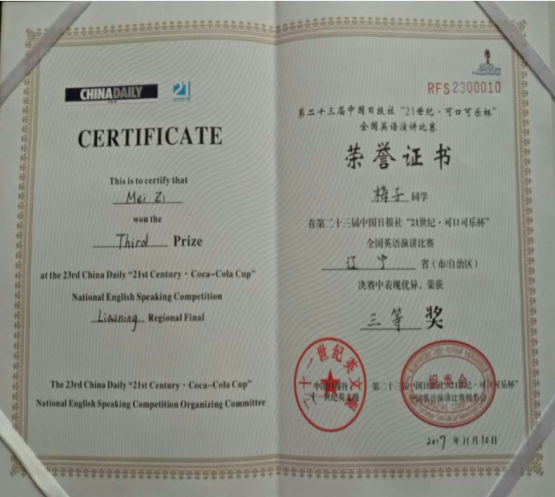 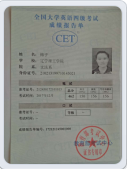 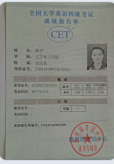 Thank you
Have a nice day